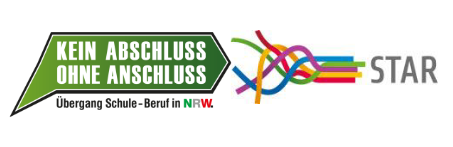 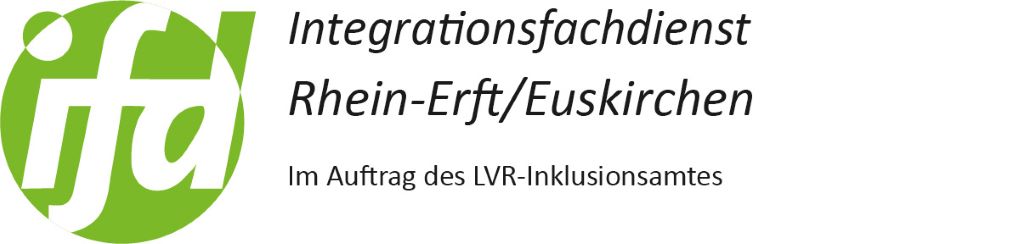 Berufliche Perspektiven 
nach der 
Schulentlassung
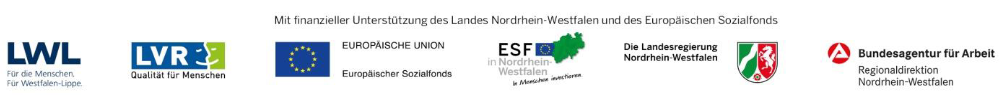 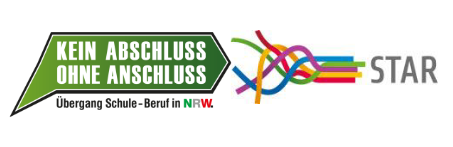 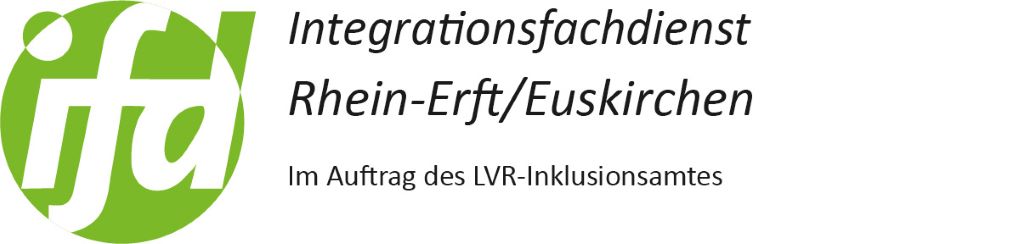 Ablauf von KAoA Star
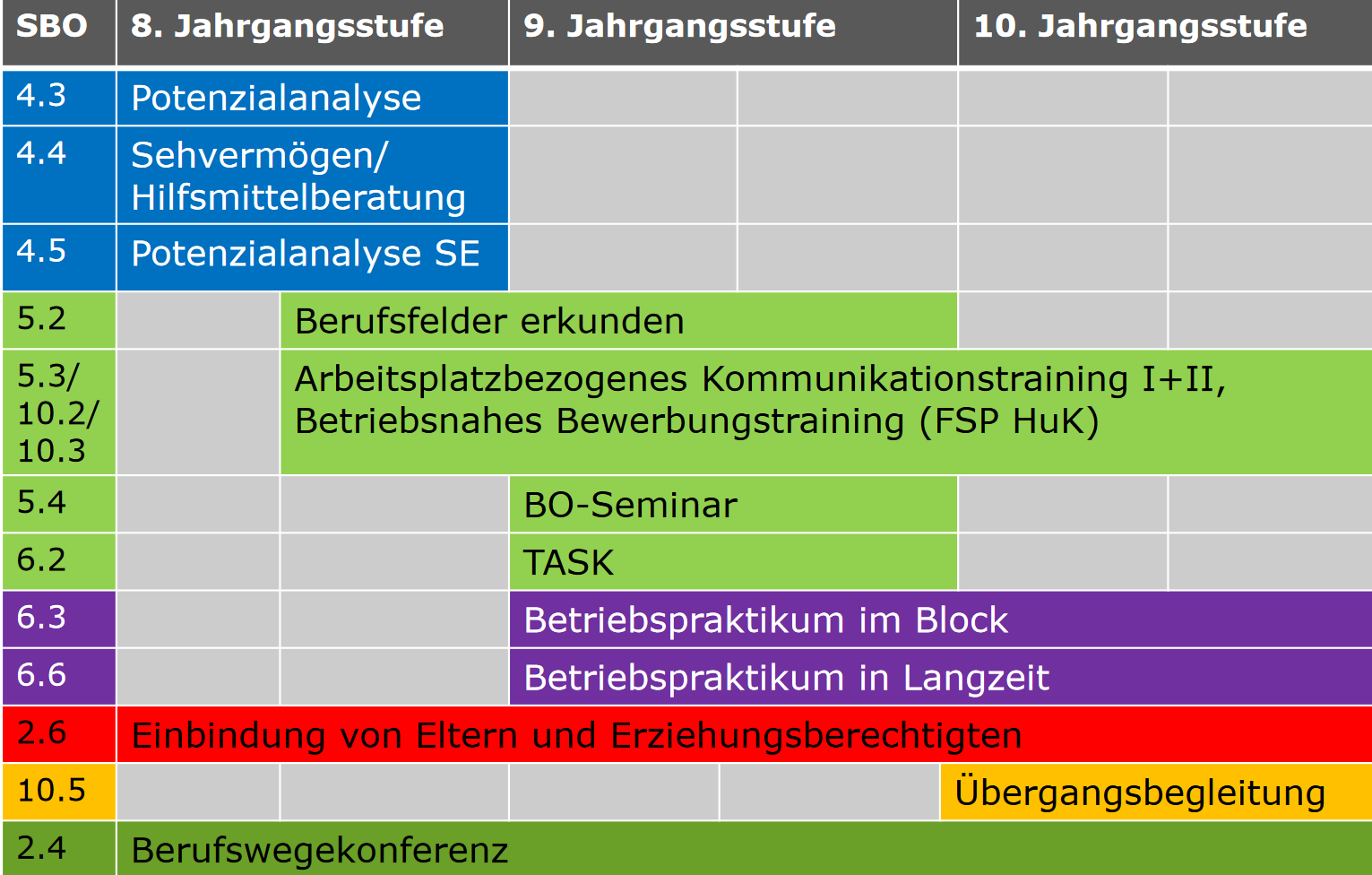 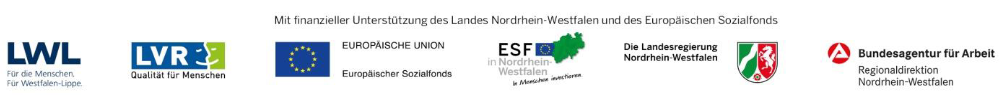 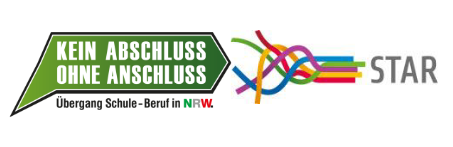 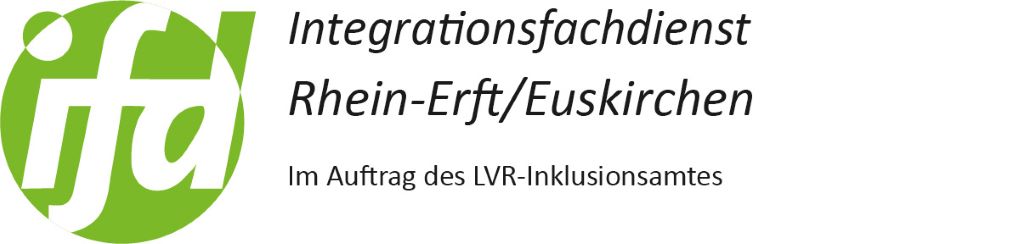 Berufsvorbereitung durch KAoA Star in den letzten 3 Schuljahren.
Gespräche mit der Arbeitsagentur im letzten Schulbesuchsjahr sind grundlegend für den Übergang.
Werkstattempfehlung bei Leistungsfähigkeit < 3 h pro Tag am allgemeinen Arbeitsmarkt festgestellt durch die Agentur für Arbeit  und / oder IQ <70. 
Voraussetzung für Förderung über das LVR-Budget für Arbeit.
DIA-AM = Diagnose der Arbeitsmarktfähigkeit entscheidet bei Grenzgängern welche Maßnahmen von der AfA finanziert werden.
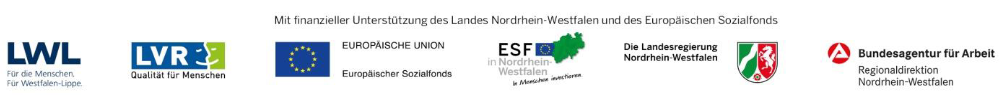 Ausbildung im Betrieb „ohne Hilfe“ (ab HS 9 möglich)
Unterstütze Beschäftigung
Dauer: bis zu 24 Monate - Anlerntätigkeit
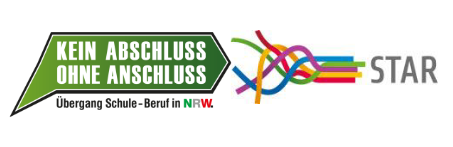 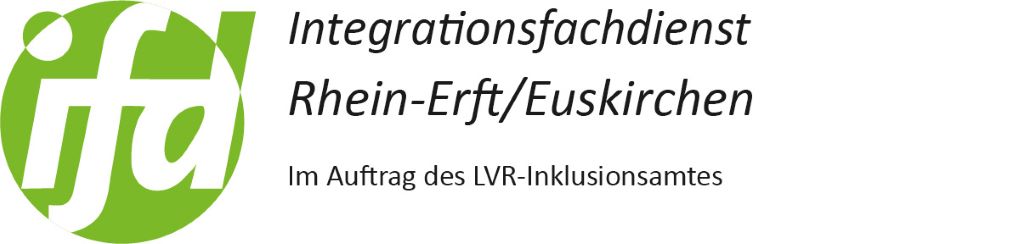 AfA
AfA
LVR
Übergang WfbM  1. Arbeitsmarkt
LVRund Betrieb
AfA
AfA
AfA = Agentur für Arbeit
BBW = Berufsbildungswerk
BIBP= Betriebsintegrierter Berufsbildungsplatz
BIAP = Betriebsintegrierte Arbeitsplätze
BvB = Berufsvorbereitende Bildungsmaßnahme
DIA-AM = Diagnose der Arbeitsmarktfähigkeit
HS = Hauptschule z.B. Christophorus-Schule 
LVR = Landschaftsverband Rheinland
Arbeitsbereich (bis zur Berentung)
24  Monate Berufsbildungsbereich (BBB)
Integrationsfirma /Integrationsunternehmen
Fähigkeiten
BBWz.B. CJD Frechen-----------------------------------
Voll-ausbildung(3 Jahre)
-----------------------------------
Fachpraktiker und Werker-ausbildung
(2 Jahre)-----------------------------------
Berufs-vorbereitungBvB 11 Mon.-----------------------------------
Schulabschluss nachholen
z.B. HS 9
Förderung über LVR Budget für Arbeit  / Ausbildung möglich
3 Monate Eingangsverfahren
BI AP
WfbM
DIA-AM
B
I
B
P
Möglichkeiten
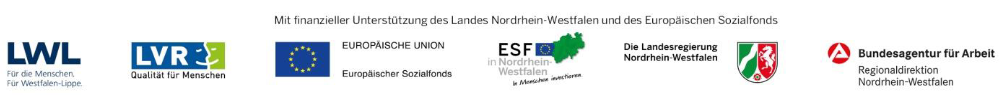 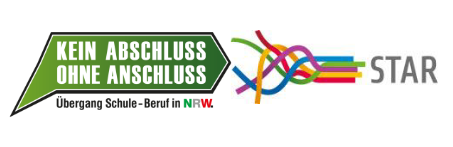 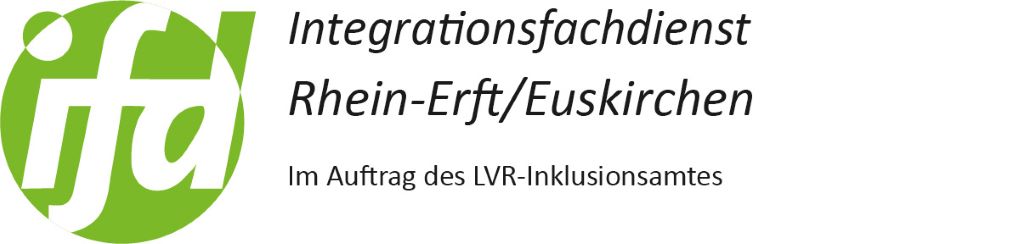 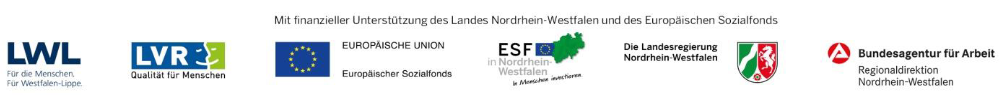 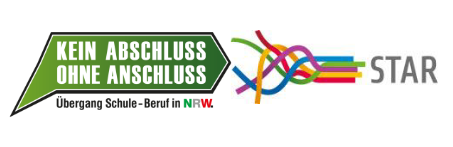 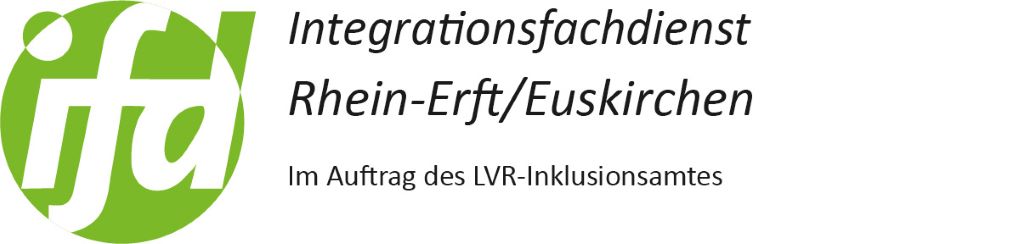 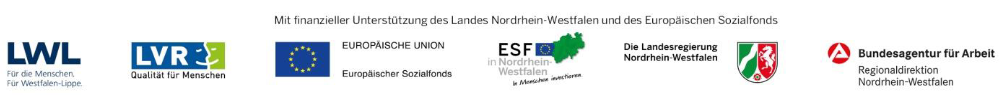 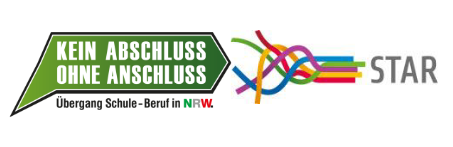 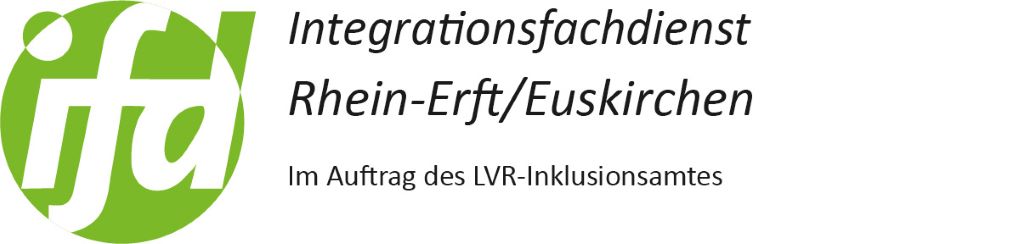 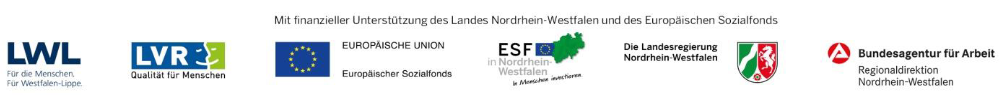 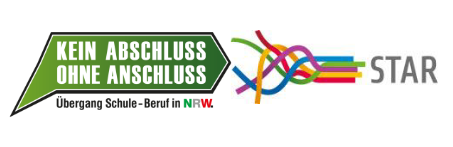 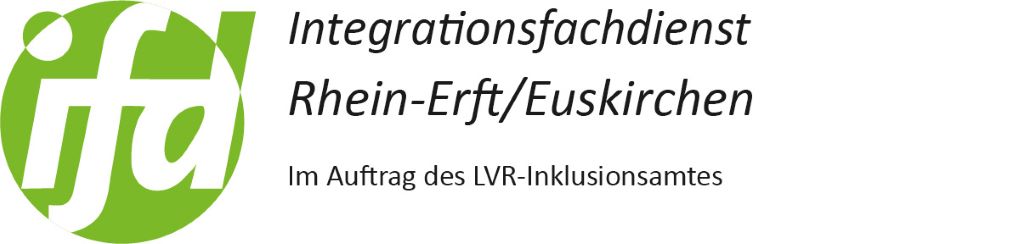 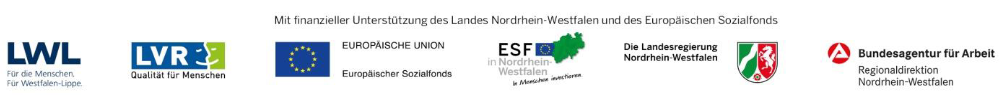 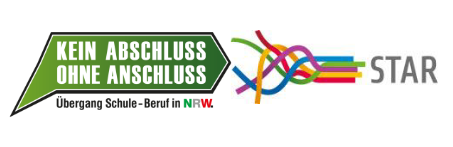 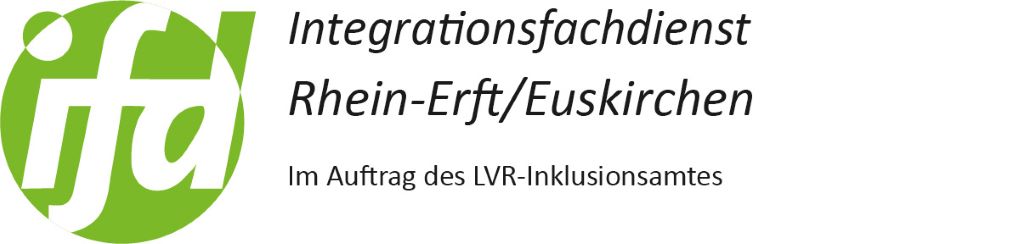 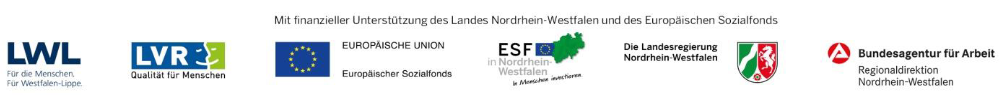 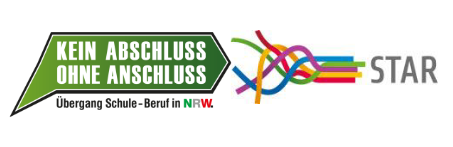 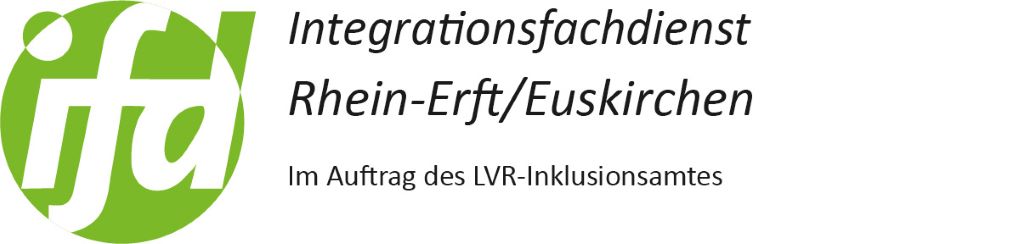 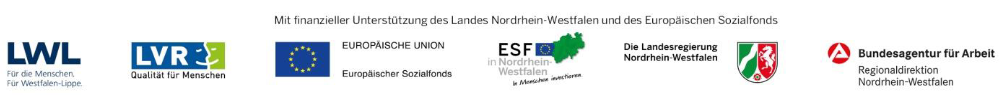 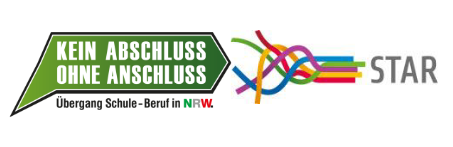 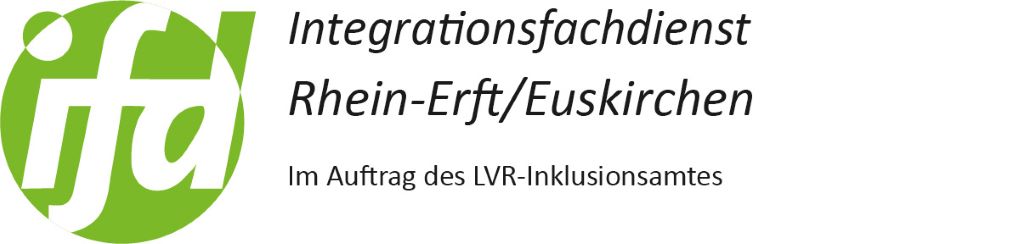 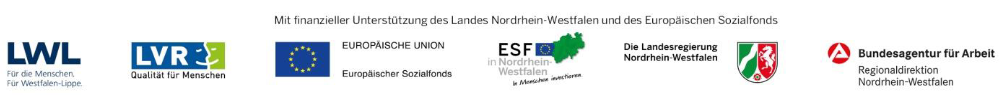 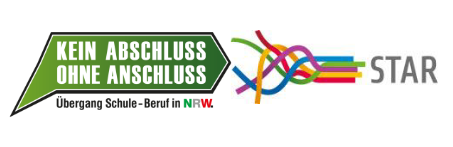 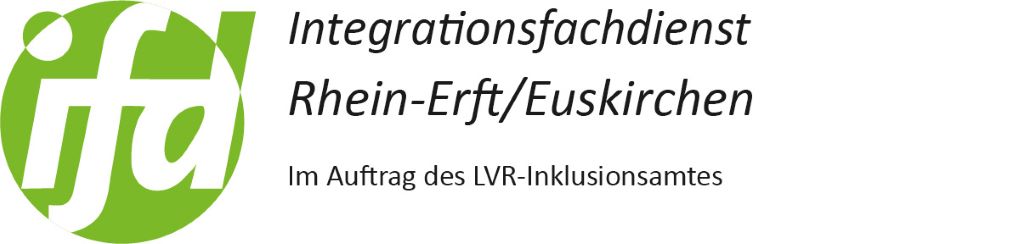 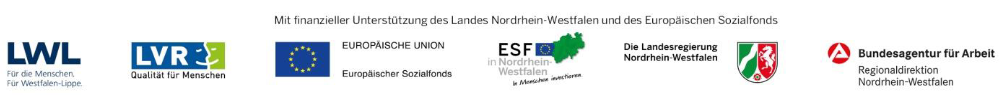 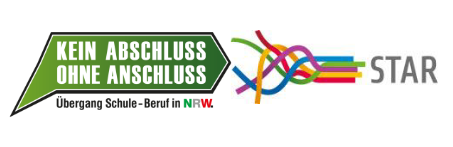 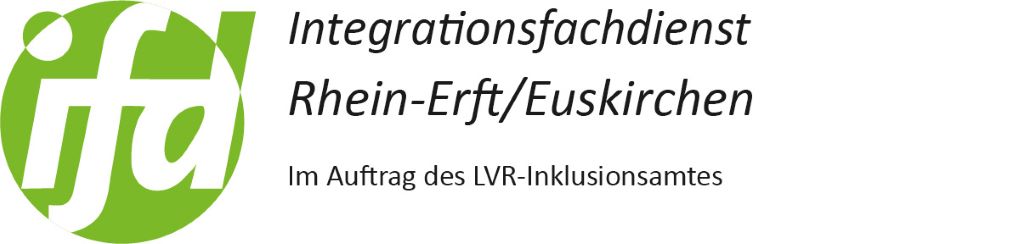 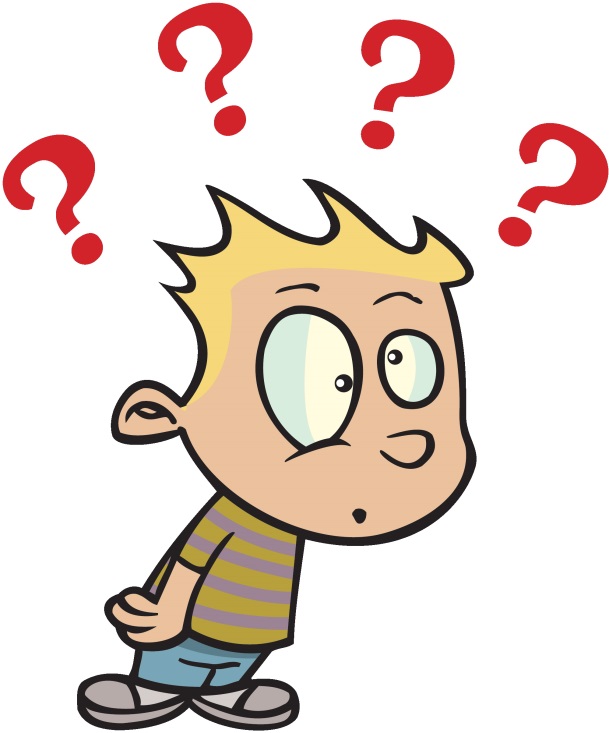 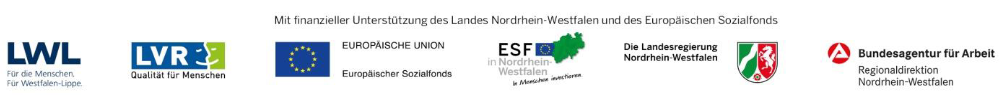 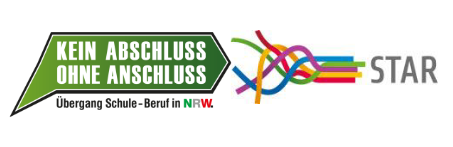 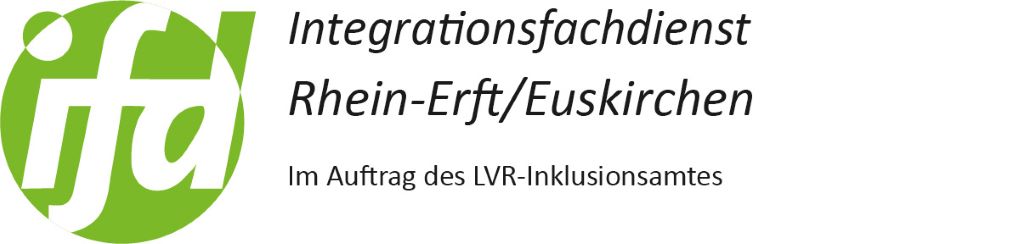 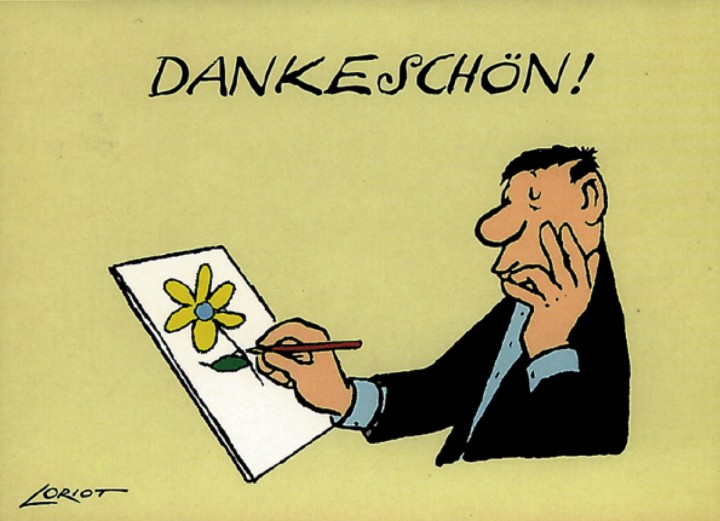 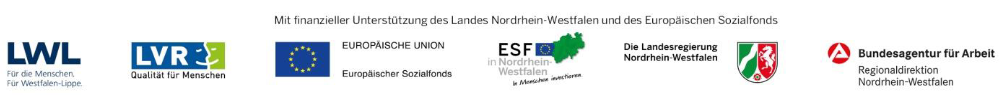